NPRR867:  Revisions to CRR Auction Credit Lock Amount to Reduce Excess Collateral

Donald House
Supervisor, CRR

CMWG
August 16, 2021
NPRR867 – Reduce Excess Collateral
ERCOT is planning to implement NPRR867 on 9/10/21 in conjunction with the Credit Monitoring and Management (CMM) upgrade on 9/11/21 (Board approved on 6/12/18)
Per NPRR867, ERCOT will assign the Available Credit Limit (ACL) locked for a CRR Auction for each participating Counter-Party (CP) as the lower of the CP’s:
Requested credit limit (submitted in Market User Interface);
ACL at the time of the closure of the auction bid submission window; or
Pre-auction screening credit exposure amount.
If a CP has locked more credit than they need to cover their portfolio exposure, the excess locked credit will be released (timing of release will be discussed on slide 10)
2
NPRR867 – Pre-Auction Credit Exposure
Pre-auction credit exposure is the sum of the CP’s credit exposures for PTP Obligation bids, PTP Obligation offers and PTP Option bids 
Option sell offers incur no risk, and therefore are not part of the pre-auction screening
The exposure calculation uses the MW, prices and Time Of Use (TOU) hours from submitted bids and offers
Awarded MW and actual clearing prices are not a part of the pre-auction screening
More details and examples can be found on the CRR Credit FAQ posted on the CRR webpage
3
NPRR867 – Examples of Collateral Reduction
Example 1:  Locked credit reduced to exposure amount 
CP submitted credit = $1M
ACL at close of auction bid window = $2M
Pre-auction credit exposure = $500K
The final locked credit amount = $500K (new behavior)
Would be $1M without NPRR867
Example 2:  Locked credit remains at submitted amount
CP submitted credit = $1M
ACL at close of auction bid window = $2M
Pre-auction credit exposure = $1.5M
The final locked credit amount = $1M (same as current behavior)
Will get a budget record and possibly a budget constraint
4
NPRR867 – Examples of Collateral Reduction
Example 3:  Locked credit reduced to exposure amount  
CP submitted credit = $1M
ACL at close of auction bid window = $750K
Pre-auction credit exposure = $500K
The final locked credit amount = $500K (new behavior)
Would be $750K without NPRR867
Example 4:  Locked credit reduced to ACL amount
CP submitted credit = $1M
ACL at close of auction bid window = $750K
Pre-auction credit exposure = $1.5M
The final locked credit amount = $750K (same as current behavior)
Will get a budget record and possibly a budget constraint
5
NPRR867 – MUI Operator Message Example for Reduction of Locked Credit (CP)
CPs will receive Private operator messages on the Market User Interface (MUI) when their locked credit amount is reduced
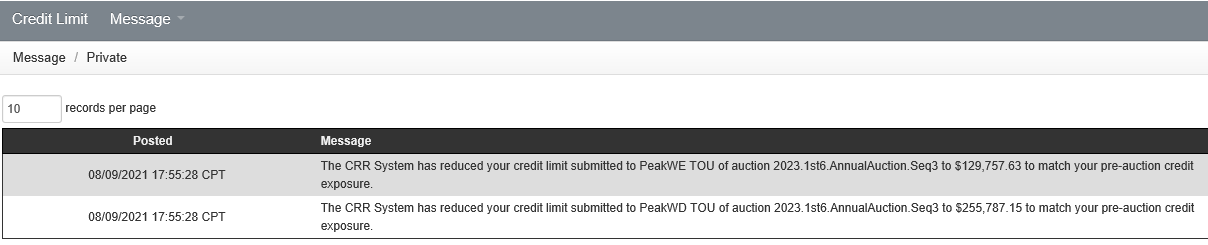 6
NPRR867 – MUI Credit Limit Editor Display of Final Locked Credit Amount (CP)
CP can also view the final locked credit amounts on the Credit Limit Editor, but the original submitted credit amounts are not displayed
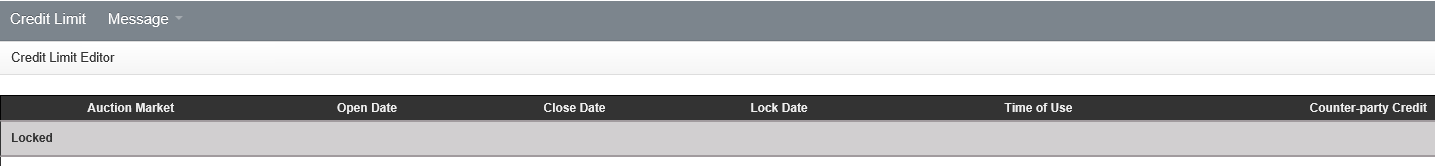 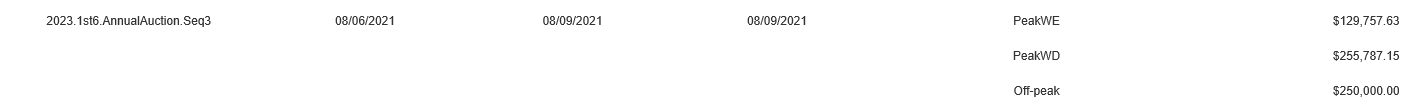 7
NPRR867 – MUI Operator Message Example for Reduction of Locked Credit (Account Holder)
CRR Account Holders will not receive an operator message for their CP’s credit reduction unless it impacts a self-imposed credit limit submitted by the Account Holder
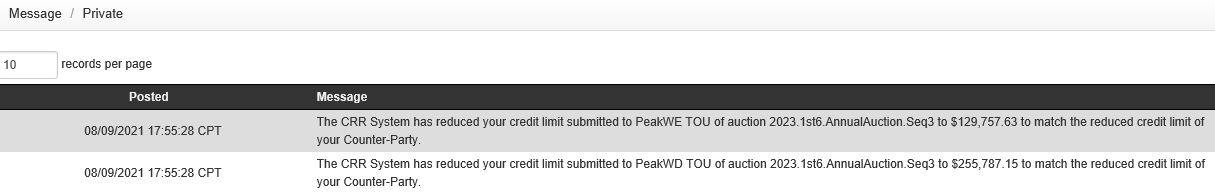 8
NPRR867 – MUI Credit Limit Editor Display of Final Locked Credit Amount (Account Holder)
CRR Account Holder can also view the final locked credit amounts on the Credit Limit Editor, but the original submitted credit amounts are not displayed
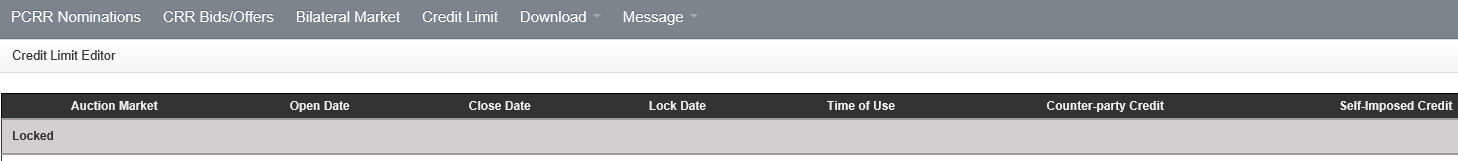 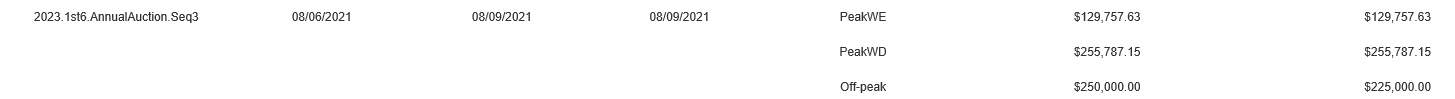 9
NPRR867 – Timing of Collateral Reductions
Any reductions of excess locked credit will be available for Day-Ahead Market (DAM) submittals 2 days after the auction closes; for example:
Auction closes at 5:00 pm on Thursday
Credit reduction process and timers will run Thursday and Friday
Any released excess credit will be available in the CP’s ACL on Saturday for their DAM submittals for Sunday’s operating day
NOTE:  The first auction for which the collateral reductions will take place will be the 2024.1st6.AnnualAuction.Seq6 CRR Auction, which will close on 9/16/21
The collateral reductions will not be applied to the 2021.OCT.Monthly.Auction, which will close on 9/9/21
10
NPRR867 – MUI Operator Message Changes
This software release will also include changes to the public operator messages posted to the MUI at the close of an auction bid window
Details about the number of submitted transactions and grouped baseload CRRs will be provided for each auction
New messages align with how ERCOT determines the need for a transaction adjustment period as approved with NPRR972, Enhancing Existing CRR Transaction Limit Process
NPRR972 was implemented in December 2019 to reduce the chance of having a transaction adjustment period for a long-term auction
Must exceed the TAC-approved transaction limit for a single TOU (currently 300K transactions)
Each grouped baseload CRR and each submitted bid/offer count as 1 transaction
11
NPRR867 – MUI Operator Message Examples
The below messages were created in a test environment and do not include actual auction data
There will be 4 total messages for long-term auctions (includes 1 message for each TOU)
There will be 2 total messages for monthly auctions
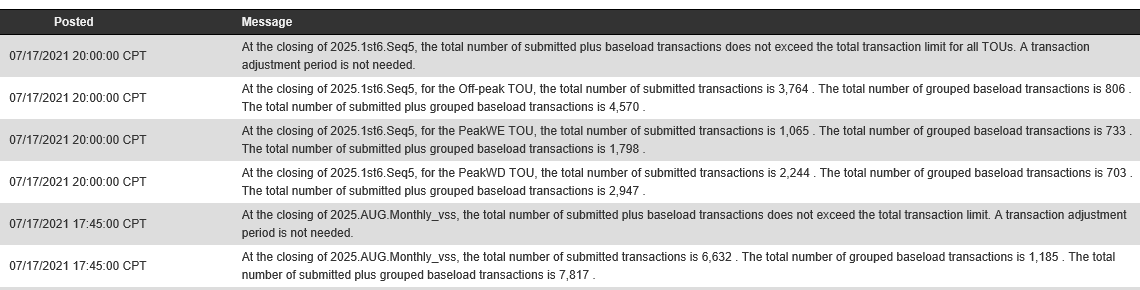 12
NPRR867 – Questions?
Please contact ERCOTCRR@ercot.com or ERCOTCredit@ercot.com if there are any questions before or after the implementation
13